1
Non-Adaptive Universal One-Way Hash Functions from ArbitraryOne-Way Functions
Xinyu Mao*  Noam Mazor**  Jiapeng Zhang*
April 26, 2023 
* University of Southern California
** Tel-Aviv University
2
One-Way Functions
easy
hard
3
Universal One-Way Hash Functions(UOWHFs) [Naor-Yung’ 89]
UOWHF (also known as target collision-resistant hash function)
[Speaker Notes: Introduce the uowhf here]
4
The efficiency of OWF  UOWHF constructions
Efficiency Measures
What does the ‘right’ construction look like?
5
Similarity between OWF  PRG and OWF  UOWHFs
[MZ’ 22]
6
The efficiency gap betweenOWF  PRG and OWF  UOWHFs
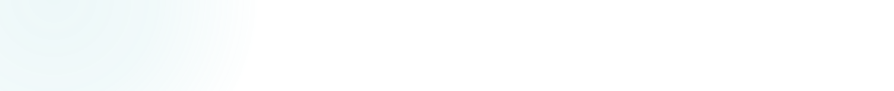 No efficiency gap between PRG and UOWHF if OWF is regular!
Our Almost-UOWHF construction is very similar to HRV PRG construction.
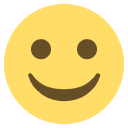 [Speaker Notes: Introduce our Almost-UOWHF result here.]
7
Constructions
8
A Candidate UOWHF (the ‘right’ Construction)
Similar to HRV PRG
Framework: computational entropy
PRG, UOWHF, …
Manipulating entropy and extraction
Next-bit version?
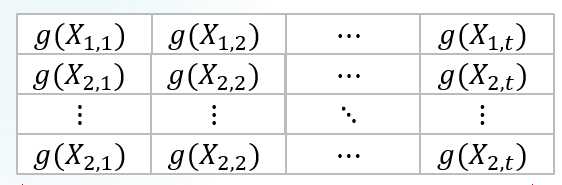 HRV PRG :  repetition + random shift,
drop unpopulated columns, hash more bits
[Speaker Notes: Introduce the computational entropy and construction idea.]
9
A Candidate UOWHF (the ‘right’ Construction) cont’d
Framework: computational entropy
PRG, UOWHF, …
Manipulating entropy and extraction
Repetition + Random shift
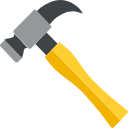 Drop unpopulated columns, hash more bits
 HRV PRG
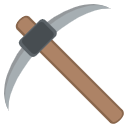 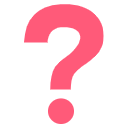 Output unpopulated columns,
hash fewer bits
 UOWHF
We introduce next-bit unreachable entropy and show that:
 almost-UOWHF
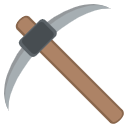 [Speaker Notes: Introduce the computational entropy and construction idea.]
10
Next-bit unreachable entropy
11
Almost-UOWHF:  What’s the point?
Input space
Our construction is very similar to the HRV PRG construction.
The HRV PRG construction is actually an “Almost-PRG”.
Fortunately,  Almost-PRG = PRG.
[Speaker Notes: Our construction is similar to the PRG construction
The PRG construction is actually an Almost-PRG. Fortunately Almost-PRG = PRG.]
12
Non-adaptive UOWHF
Modifications towards a full-fledged UOWHF
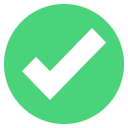 *In order to get a simpler proof by existing techniques,  
  we actually prove that an equivalent construction is UOWHF.
13
Open Questions
14
Thank you!
15
Non-adaptive UOWHF
Inaccessible entropy [HHRVW’15]
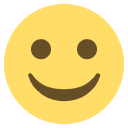 Non-adaptive UOWHF
[Speaker Notes: Introduce inaccessible entropy and write down the construction]
16
Non-adaptive UOWHF:  proof idea
Inaccessible entropy [HHRVW’15]
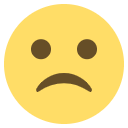 Construction 1
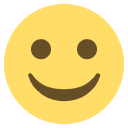 [Speaker Notes: [MZ22] idea and our key insight]